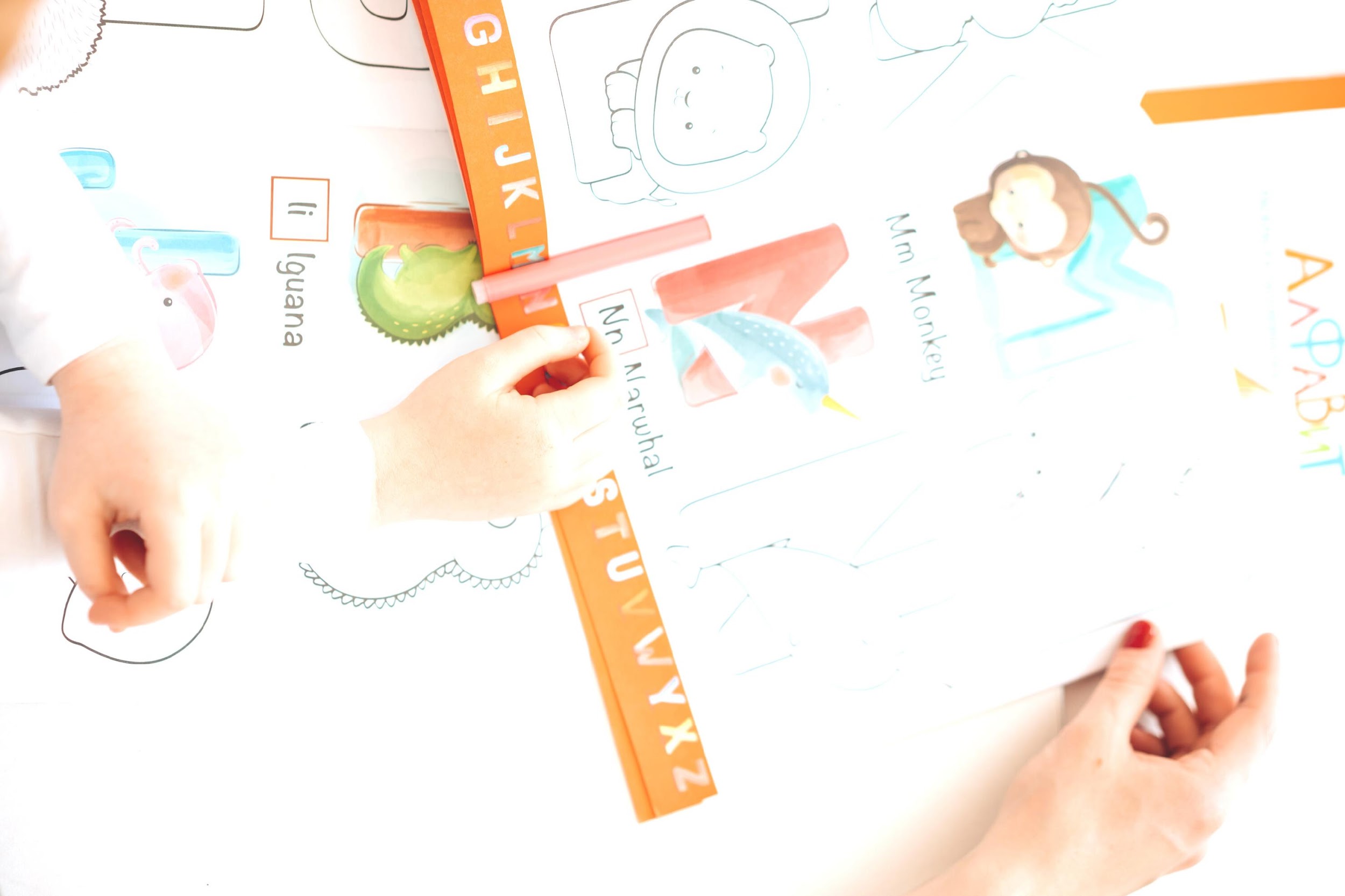 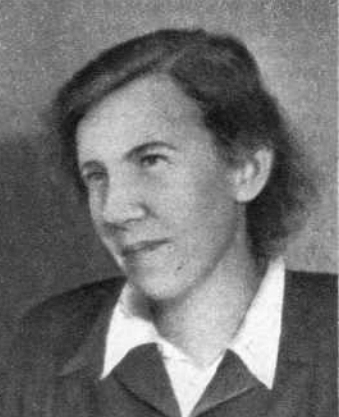 «От писателя остаются книги, от художника – картины. От каждого думающего учителя остаётся его…»
Любовь Кабо
Технология формирующего оценивания как инструмент формирования самооценки младших школьников
Задачи мастер-класса:
Рассмотреть понятие «технология формирующего оценивания»; 
Установить влияние технологии формирующего оценивания на развитие самооценки у обучающихся;
Определить эффективные методы и приемы формирующего оценивания; 
Применить на практике приемы формирующего оценивания.
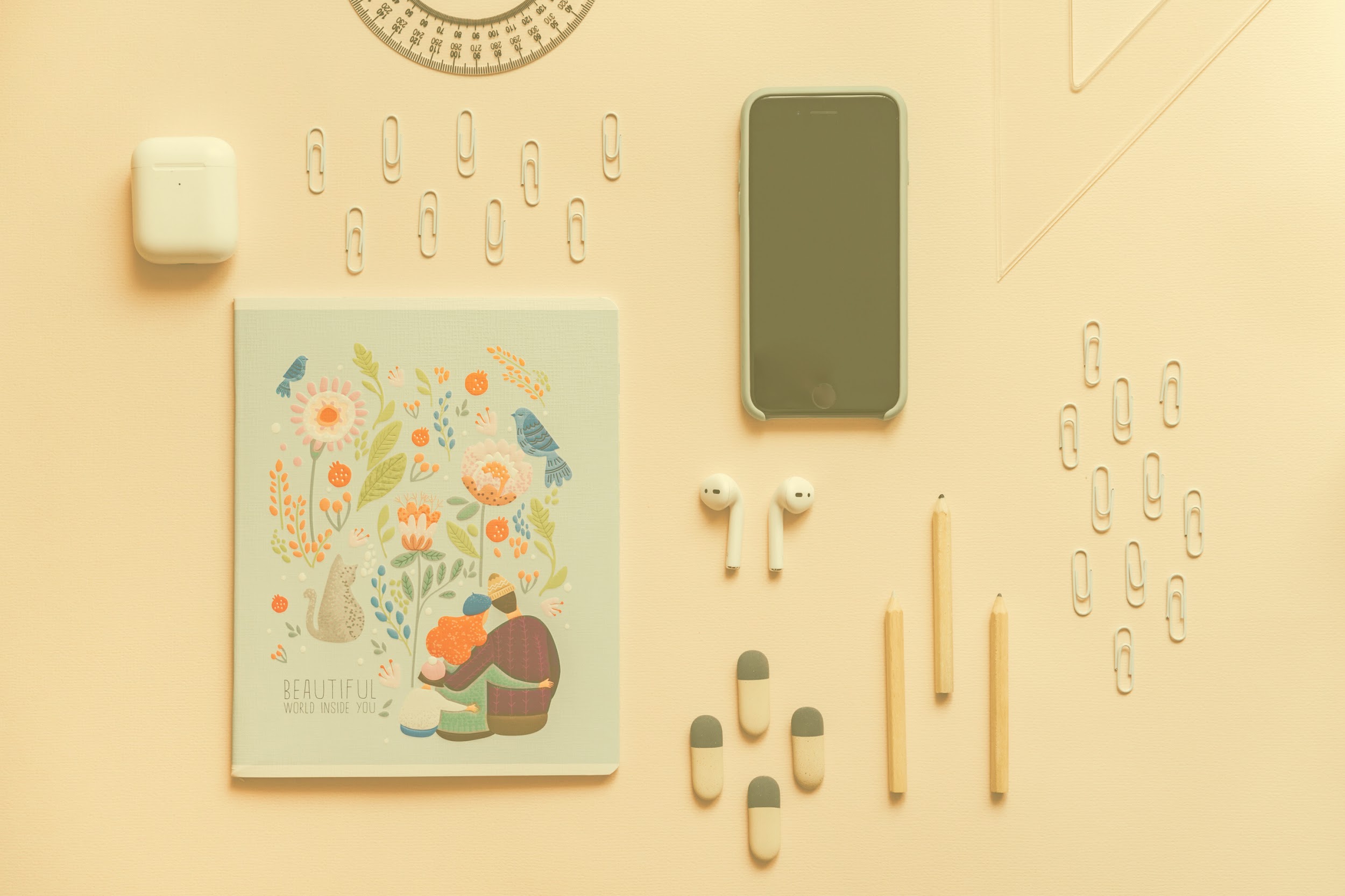 Главная цель формирующего оценивания – мотивировать учащихся на планирование целей и путей достижения образовательных результатов, т.е. на дальнейшее обучение и развитие.
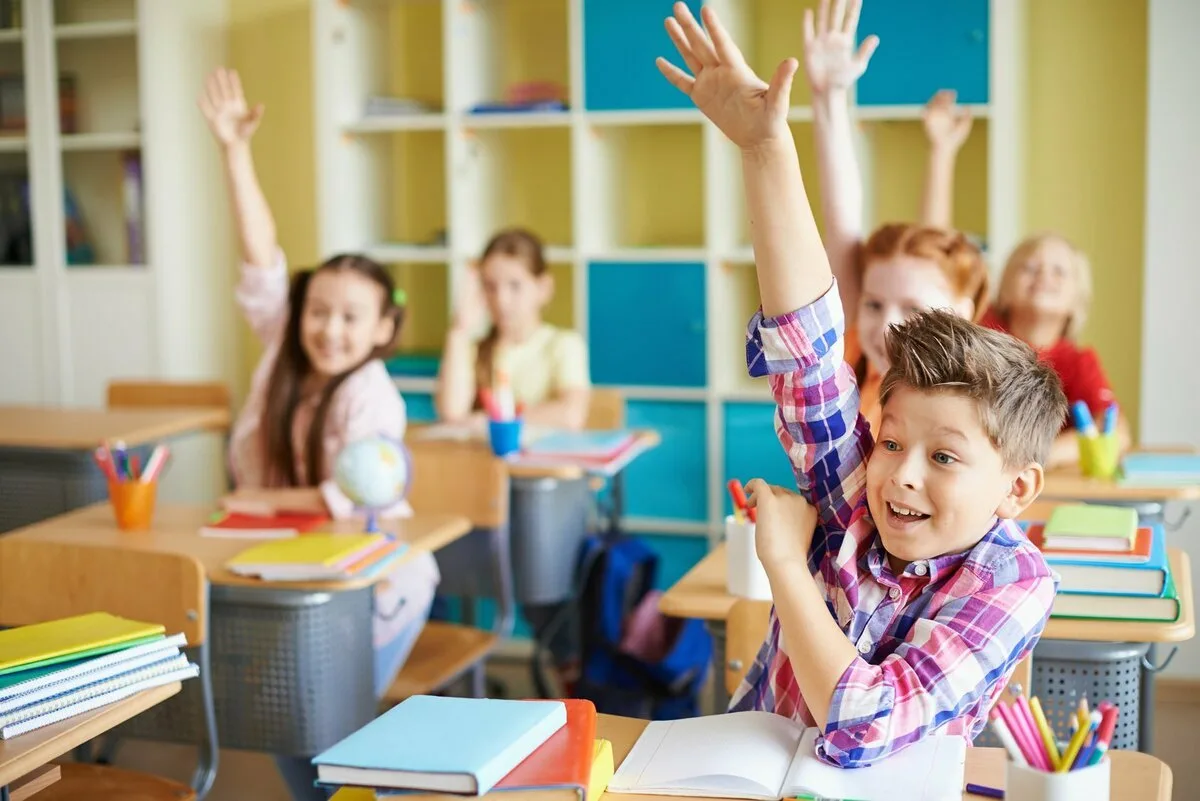 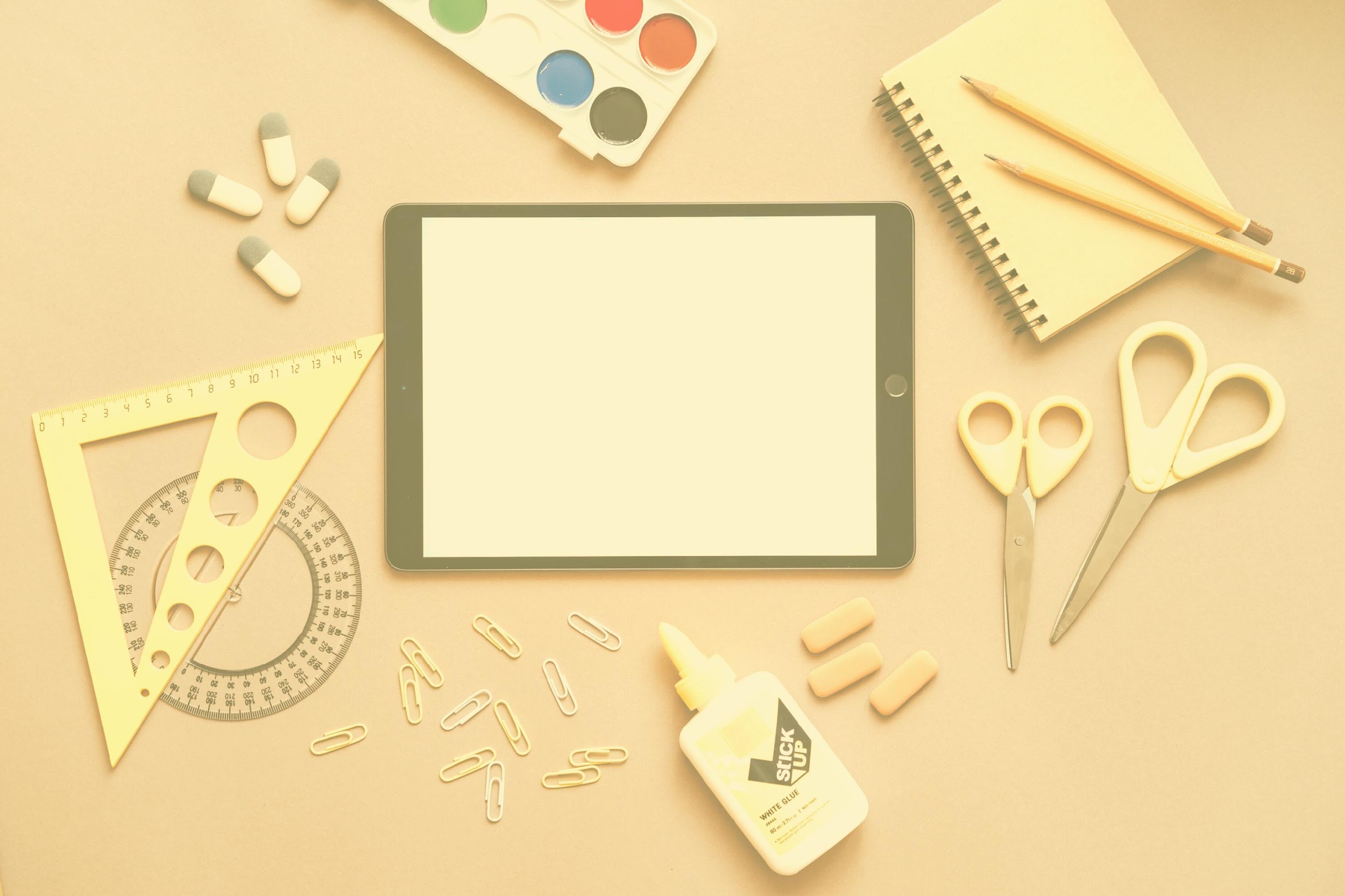 Формирующей данная оценка называется потому, что она ориентирована на конкретного ученика, призвана выявить пробелы в освоении учащимся элемента содержания образования с тем, чтобы восполнить их с максимальной эффективностью.
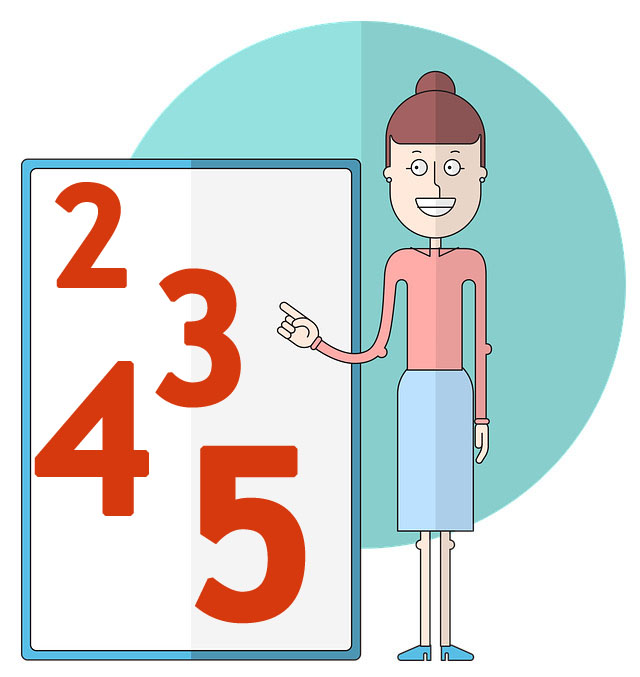 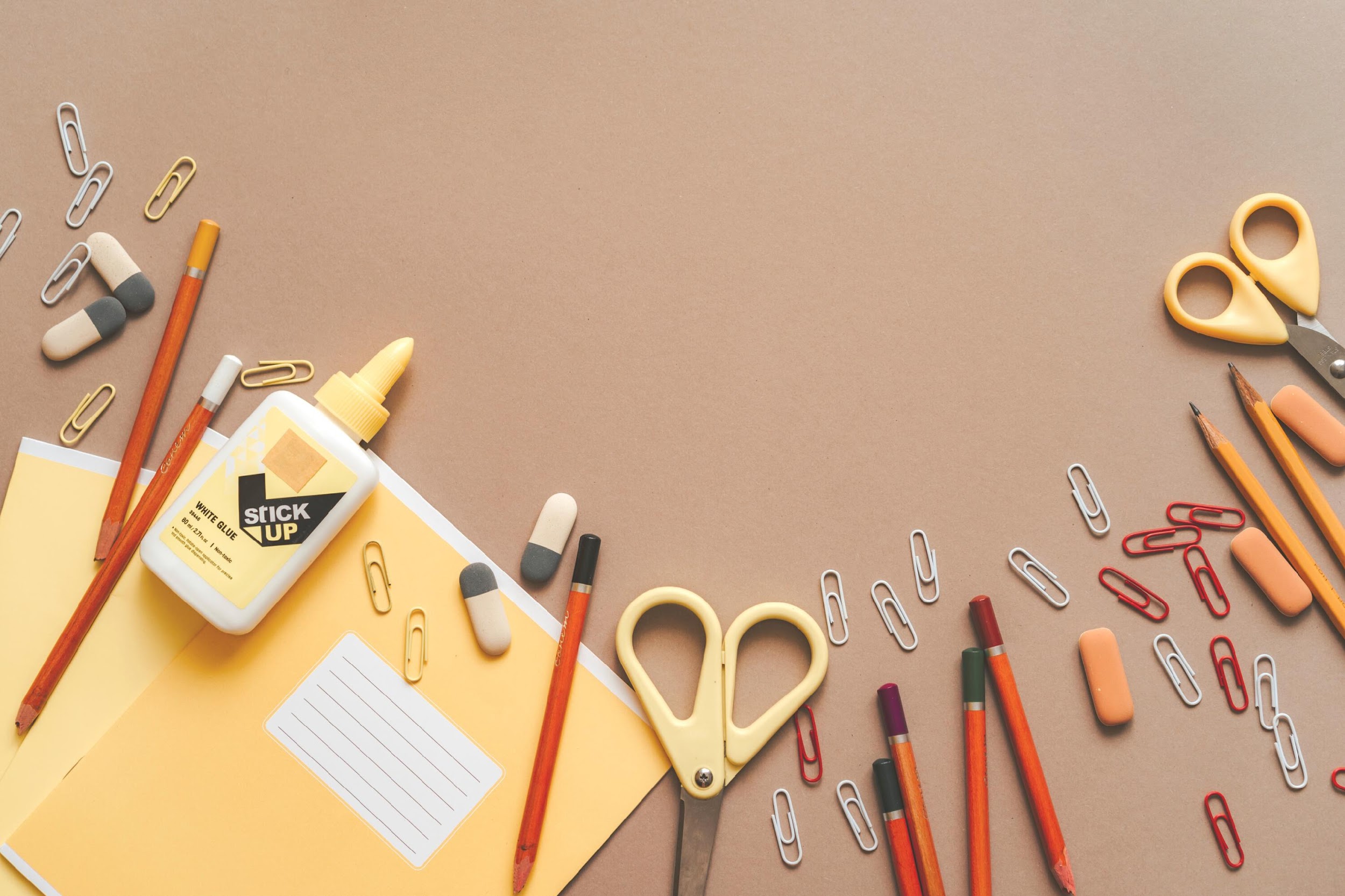 Самооценивание как инструмент формирующего оценивания -  это оценивание по критериям, т. е. оценка складывается из составляющих (критериев), которые отражают достижения обучающихся по разным направлениям развития их учебно-познавательной компетентности.
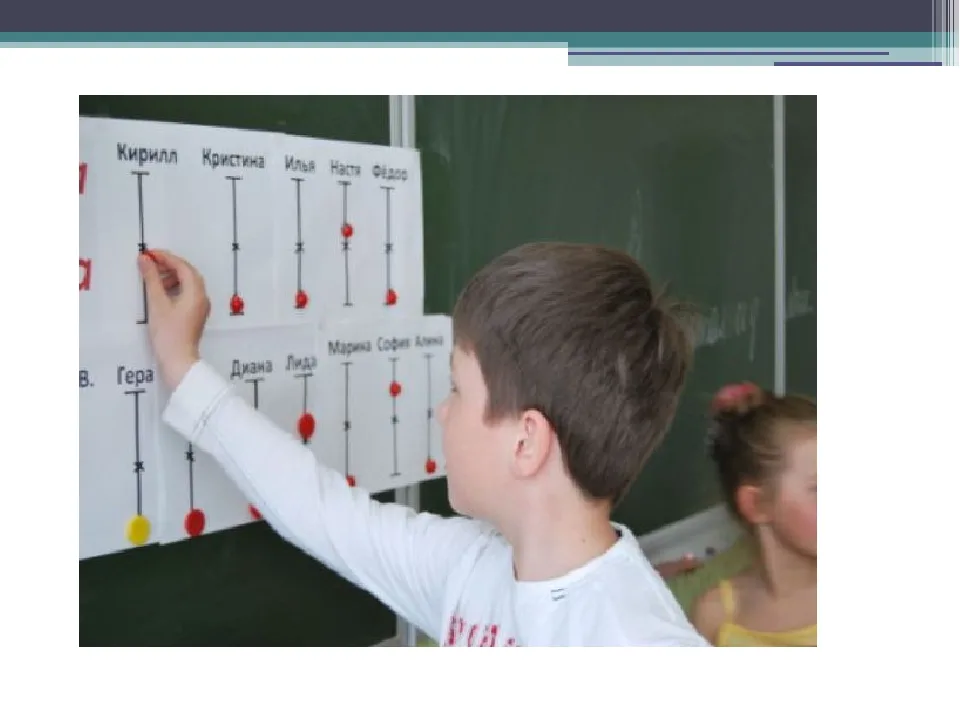 Этапы работы по технологии формирующего оценивания
Шаг 1. Формулировка цели и задач урока как условия достижения образовательных результатов деятельности обучающихся.
Шаг 2. Определение конкретных критериев оценивания деятельности обучающихся на уроке.
Шаг 3. Оценивание деятельности обучающихся в соответствии с критериями.
Шаг 4. Осуществление обратной связи.
Шаг 5. Сравнение результатов обучающихся с предыдущим уровнем их достижений.
Шаг 6. Определение места обучающегося на пути достижения поставленной цели.
Шаг 7. Корректировка образовательного маршрута обучающегося.
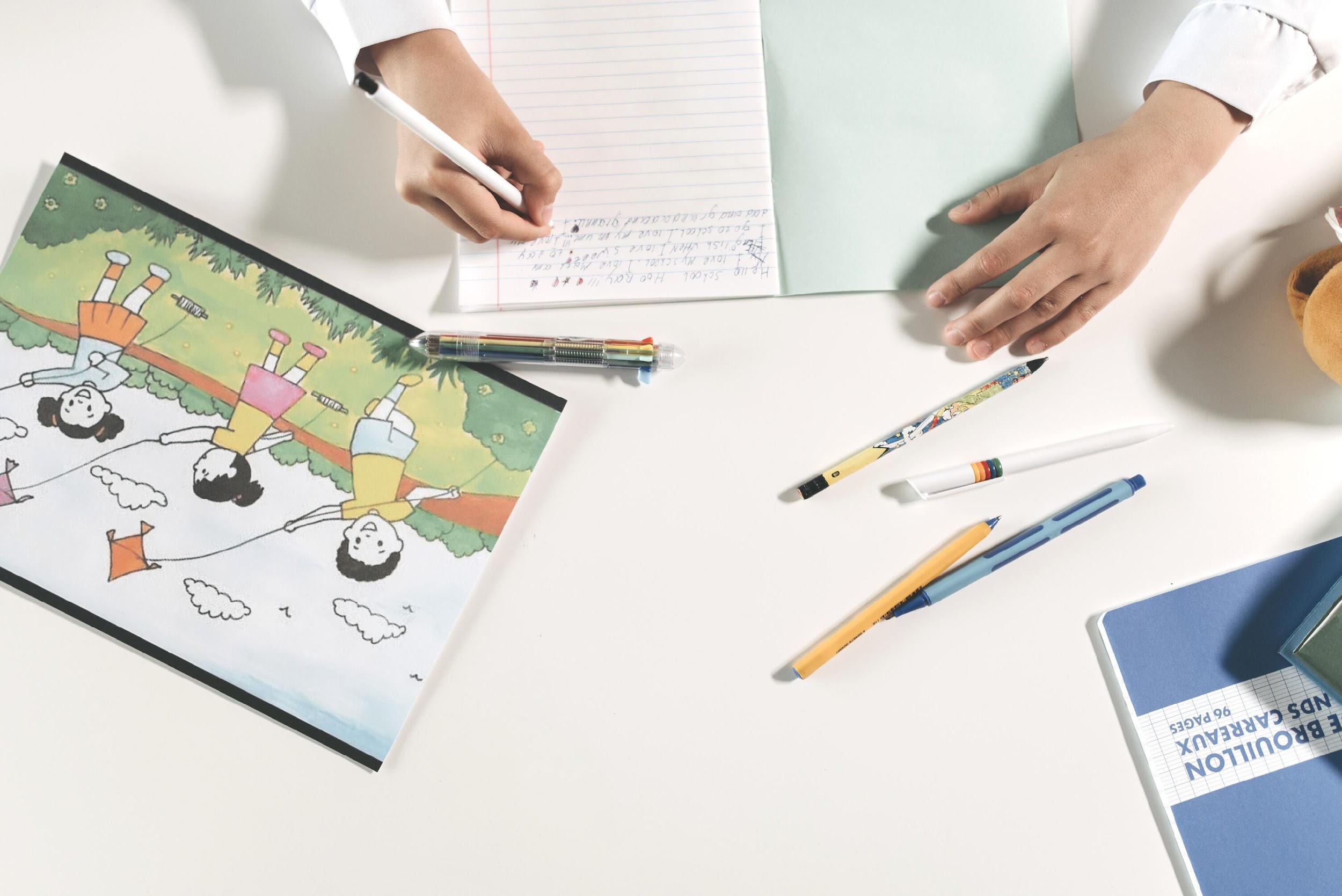 Приемы технологии формирующего оценивания
Цветовые дорожки
Светофор
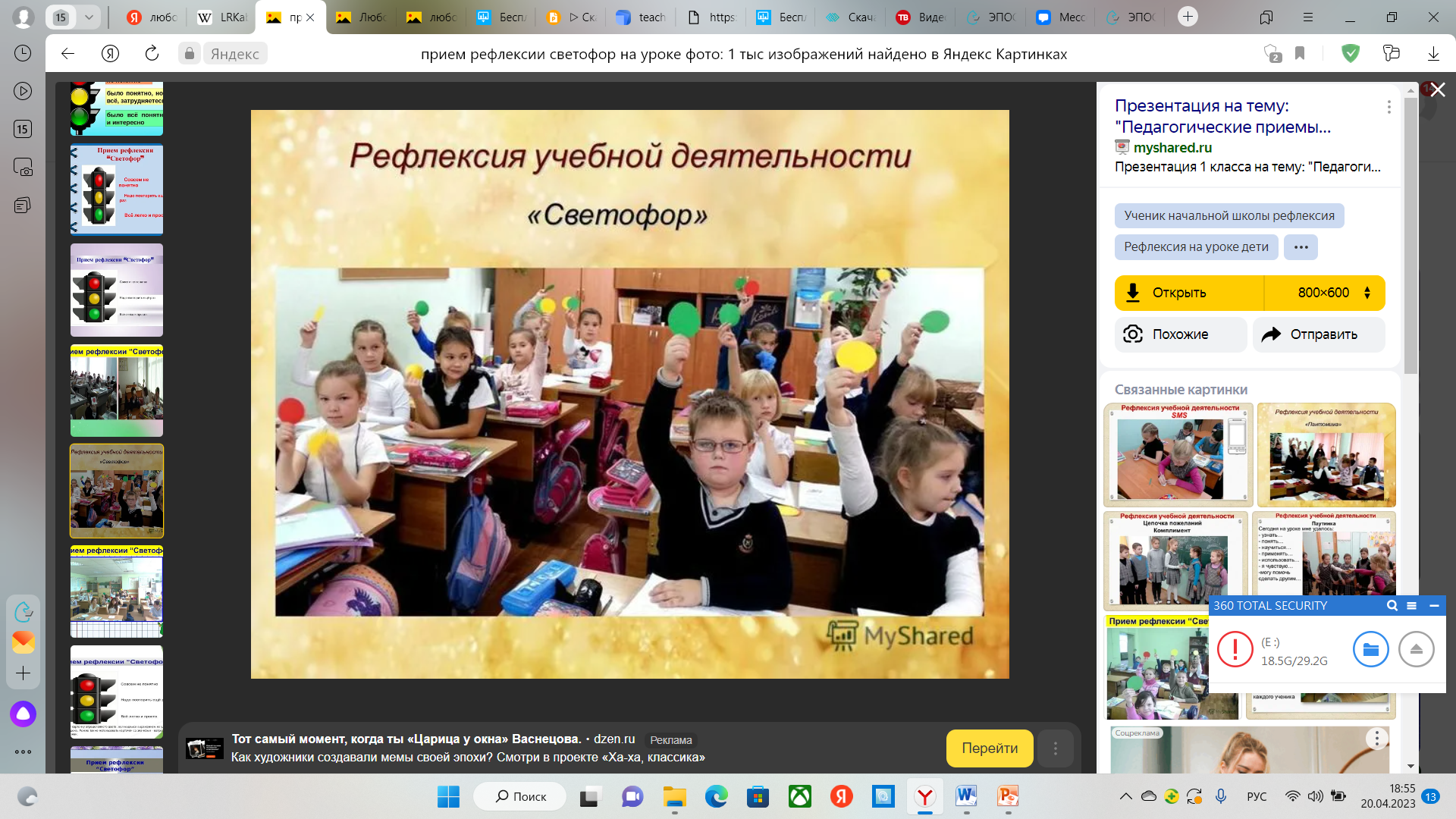 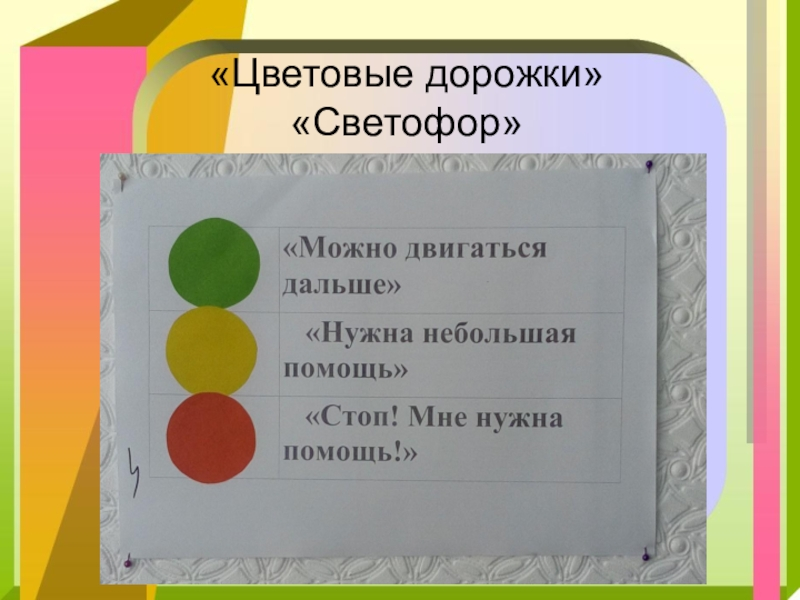 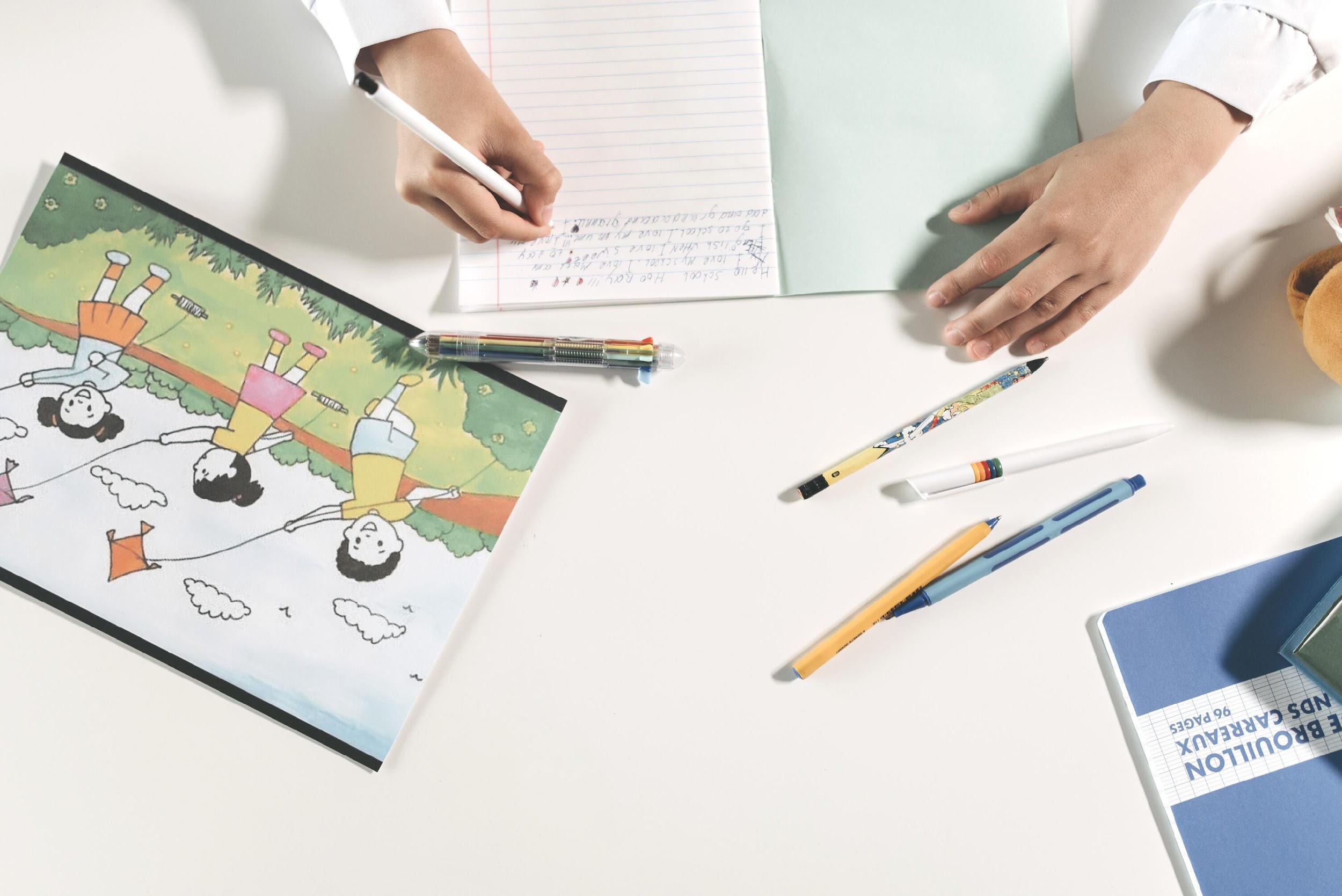 Приемы технологии формирующего оценивания
Волшебная 
линеечка
Знаковая символика
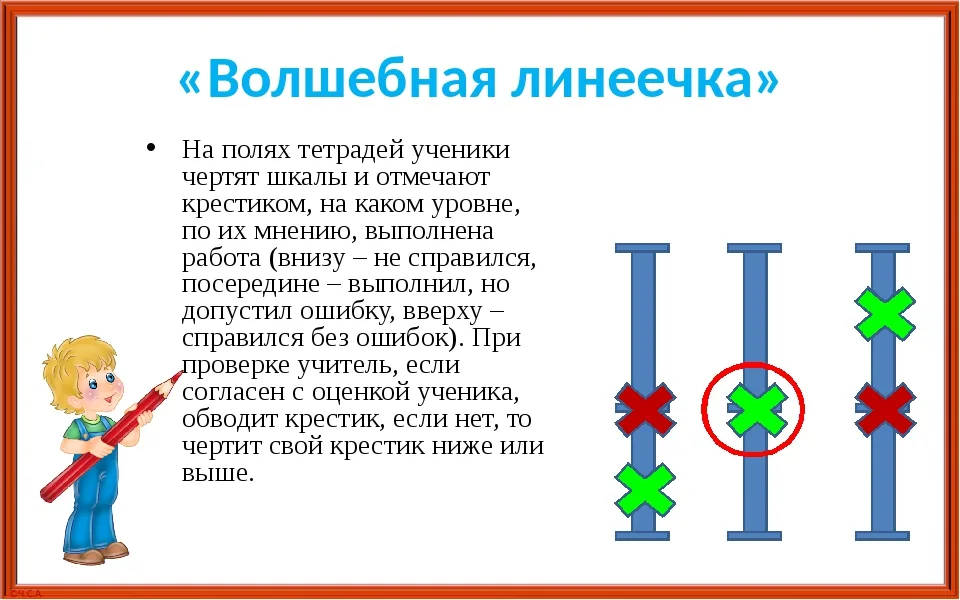 « ! » - отлично выполнил,  
«+» - хорошо, 
«?» - есть затруднения, 
 «-» - не справился с работой.
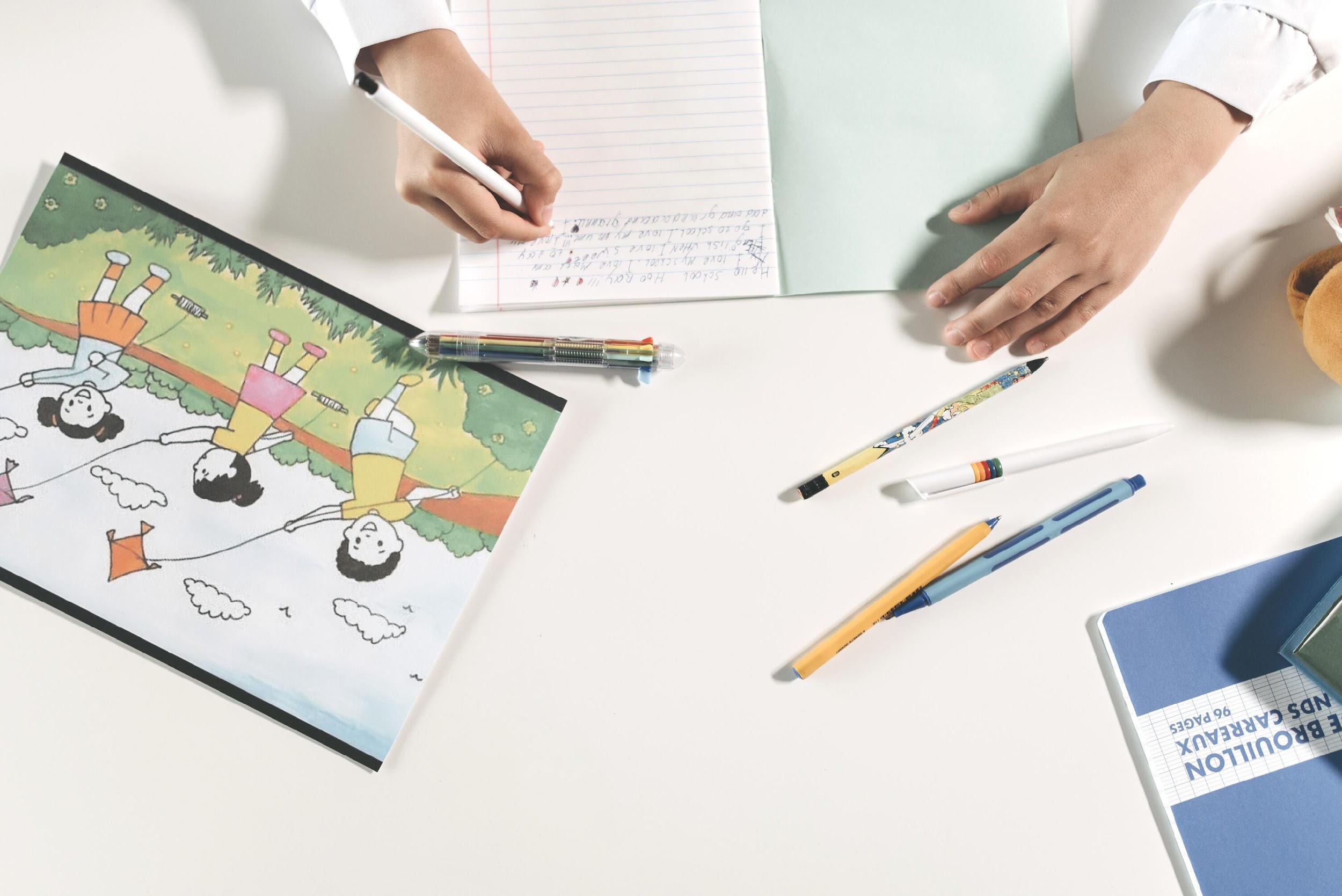 Приемы технологии формирующего оценивания
Карты 
понятий
Недельные отчеты
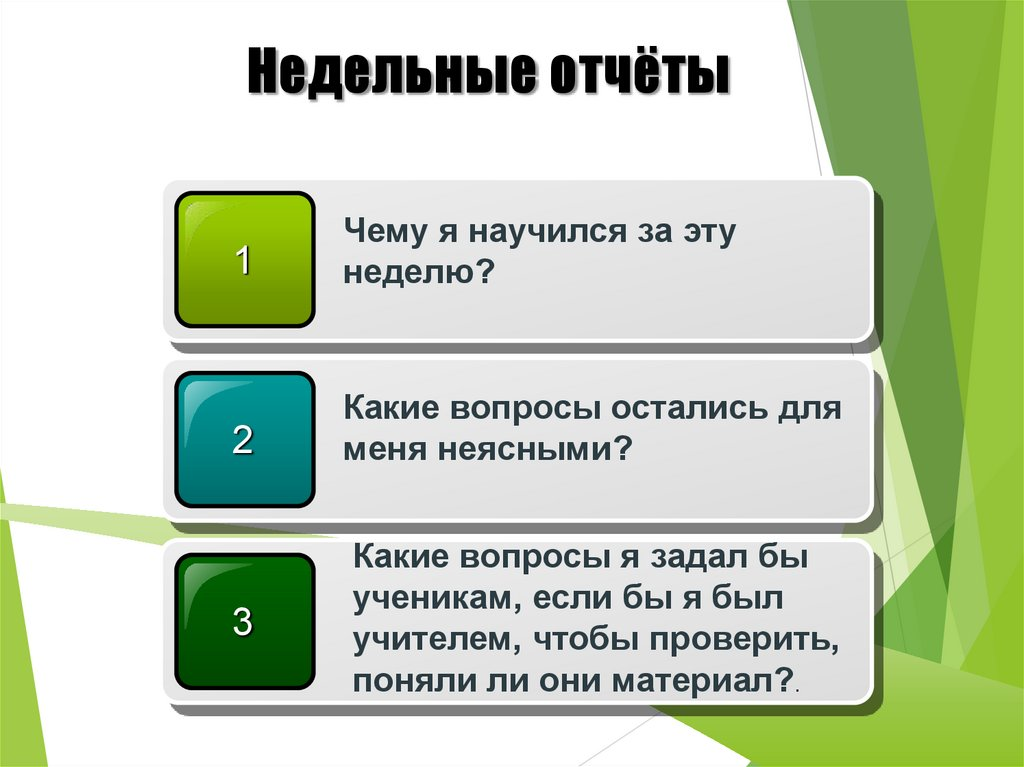 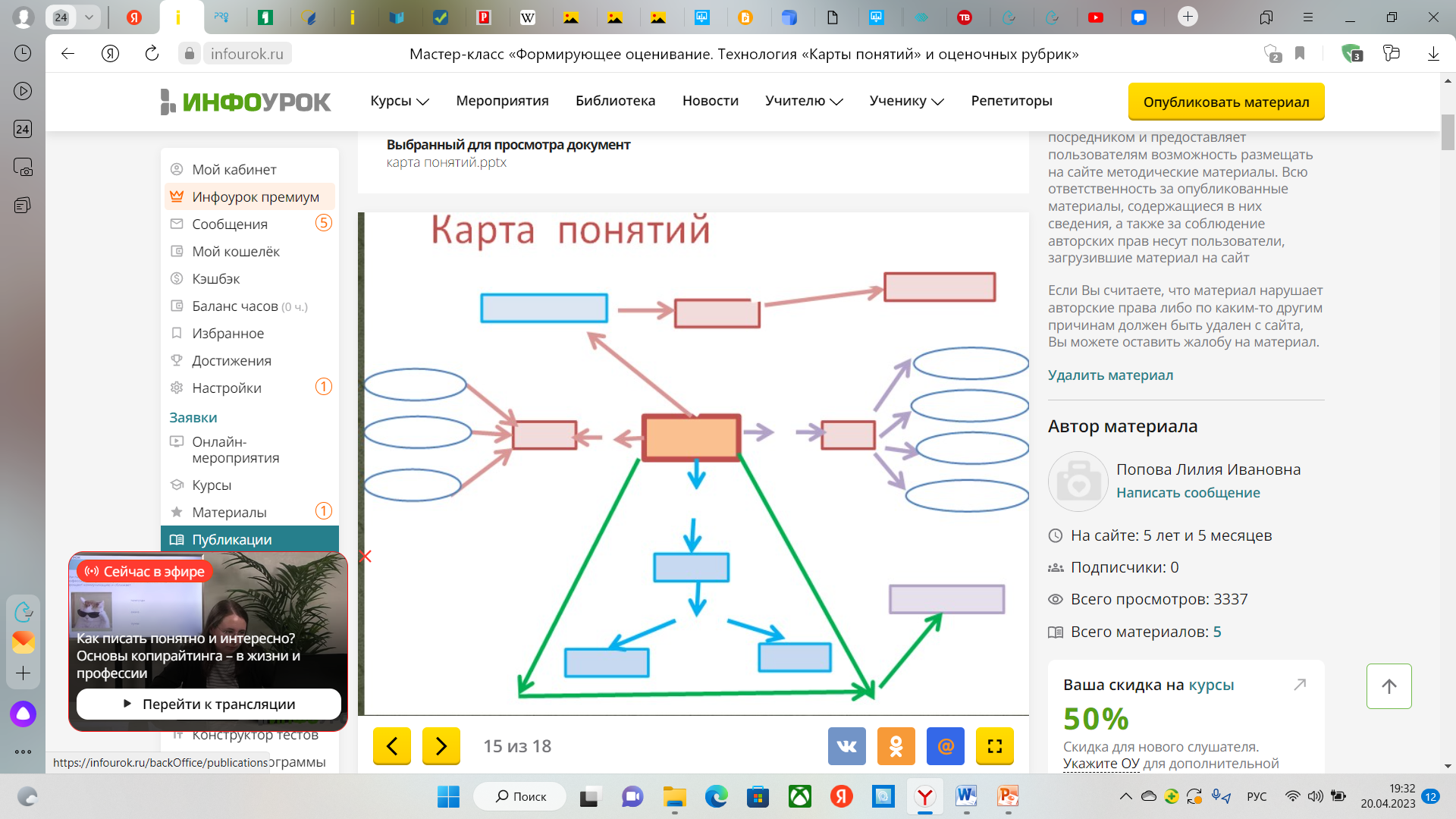 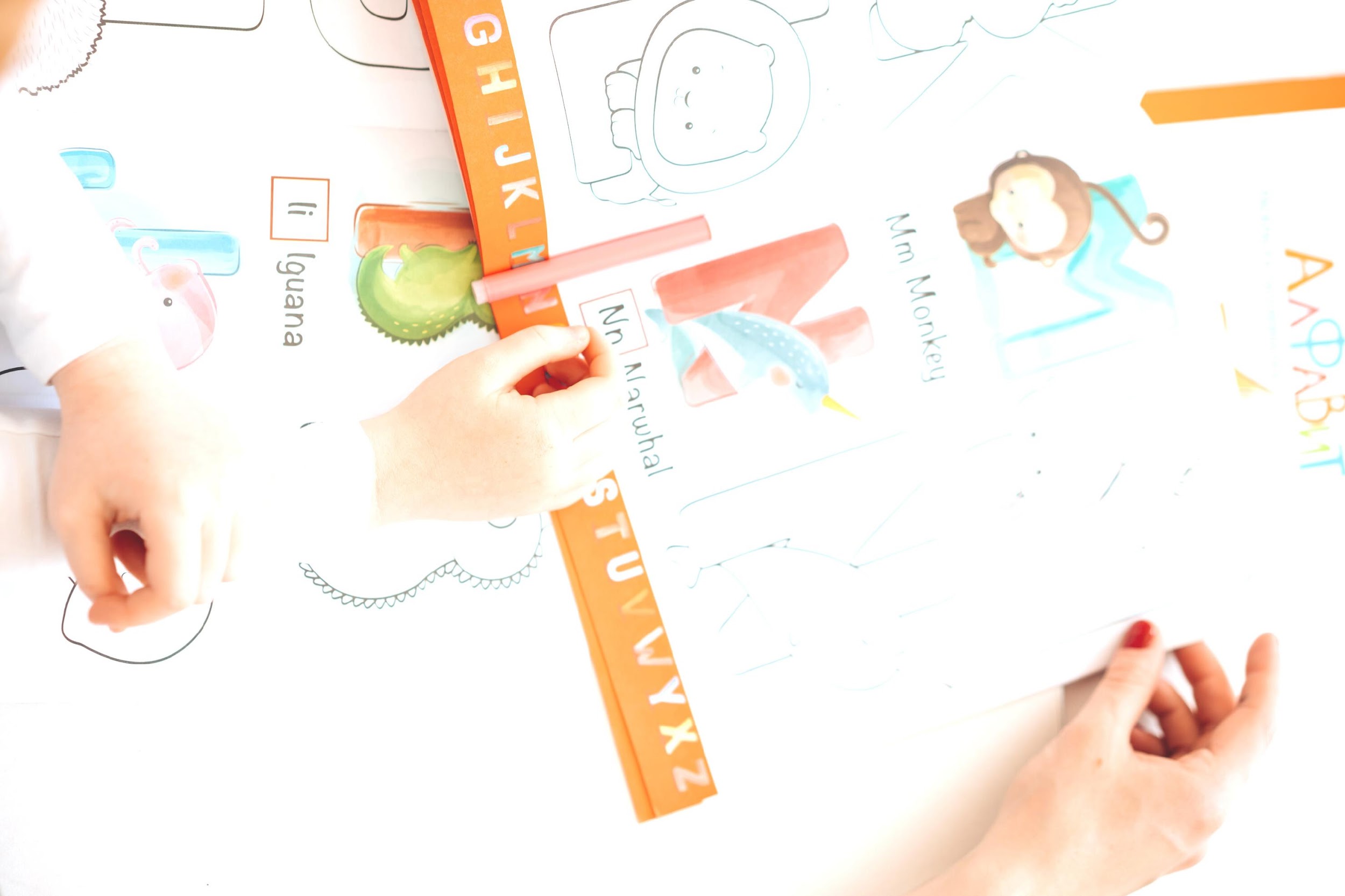 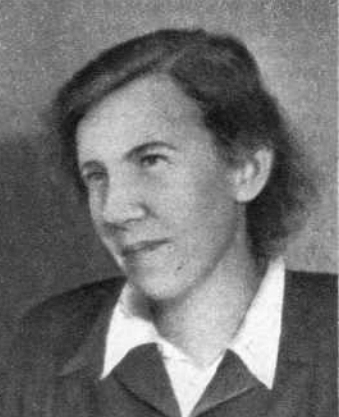 «От писателя остаются книги, от художника – картины. От каждого думающего учителя остаётся его            »
ОПЫТ
Любовь Кабо
Задачи мастер-класса:
Рассмотреть понятие «технология формирующего оценивания»; 
Установить влияние технологии формирующего оценивания на развитие самооценки у обучающихся;
Определить эффективные методы и приемы формирующего оценивания; 
Применить на практике приемы формирующего оценивания.
Рефлексия
Мне запомнилось… 

Во время работы я приобрел… 

Работа заставила меня задуматься о…

Я готов применить в работе …